Imbalanced Data Processing
Data Class Imbalance
ML models may be biased towards the dominant class.

Applications:
Fraud Detection
Anomaly Detection
Medical Diagnosis
Etc.
Star rating count in millions
2.5
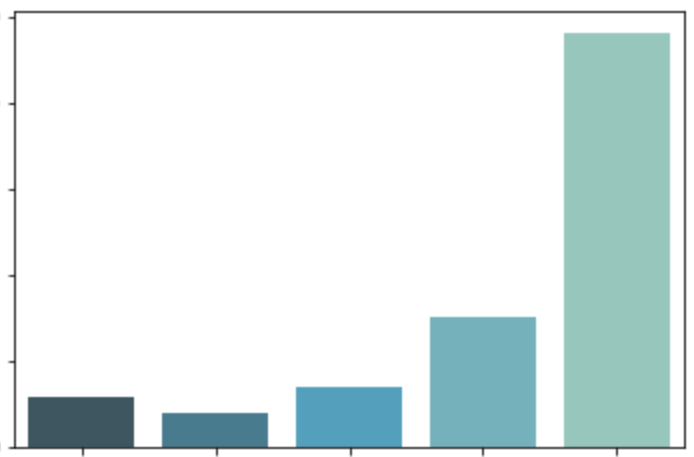 2
1.5
Star rating count
1
0.5
1
2
3
4
5
Star rating
* Amazon review dataset
Data Class Imbalance
How to solve class imbalance problem?
Upsampling

Increase the size of the rare or small class(es).
Data Generation

Create new data that are similar but not identical. 

e.g., Distorting original images by rotating, introducing noise or skewing.
Up/Down Weights

Assign higher weights to rare class(es) and lower weights to dominant class(es) in the loss function.
Downsampling

Reduce the size of the dominant class(es).
Image Augmentation
To produce similar, but different, training examples
For improving model’s capability for generalization
Common methods:
Resizing (with different scales and ratios)
Cropping and flipping
Changing color, brightness
etc.
More details
Image Augmentation
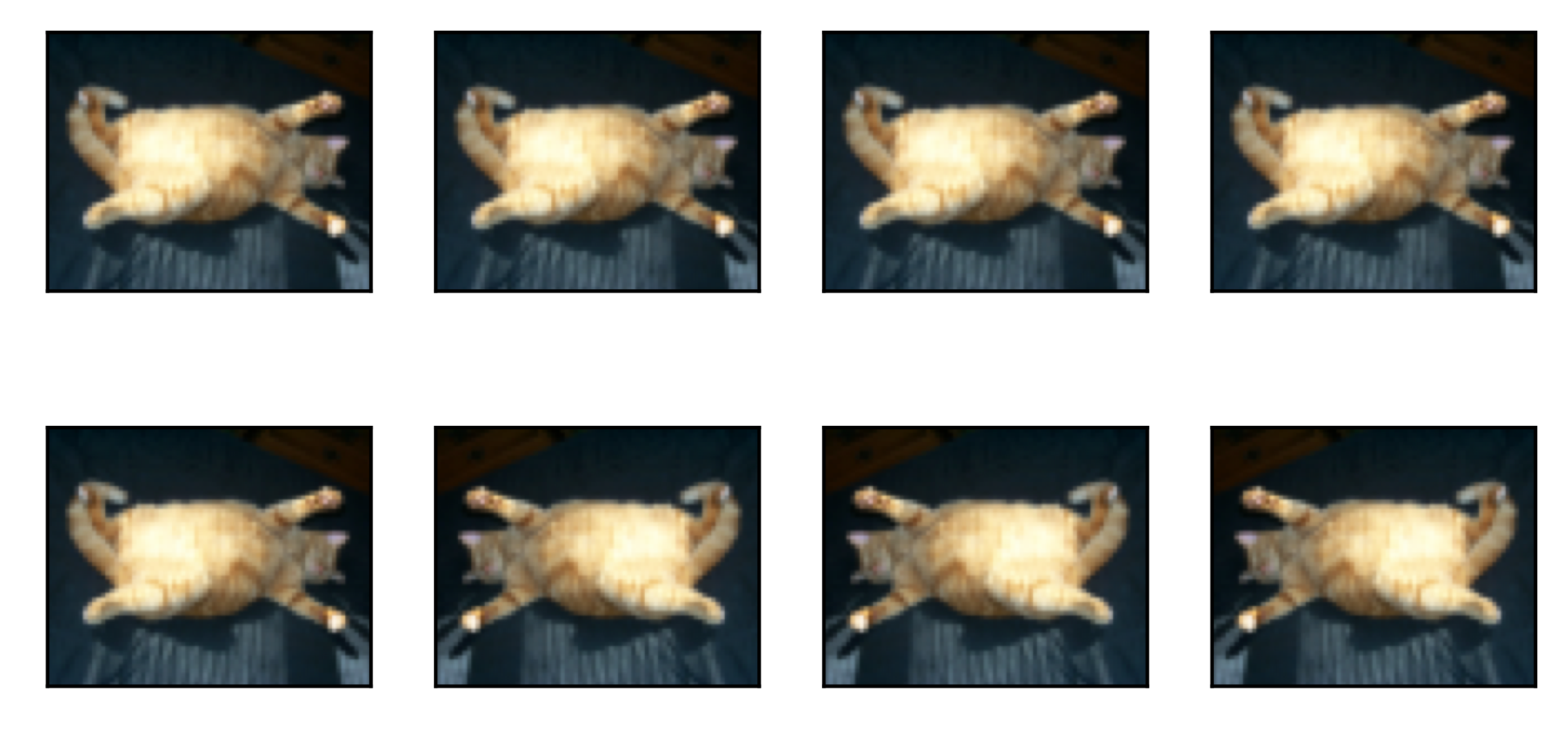 Cropping and flipping
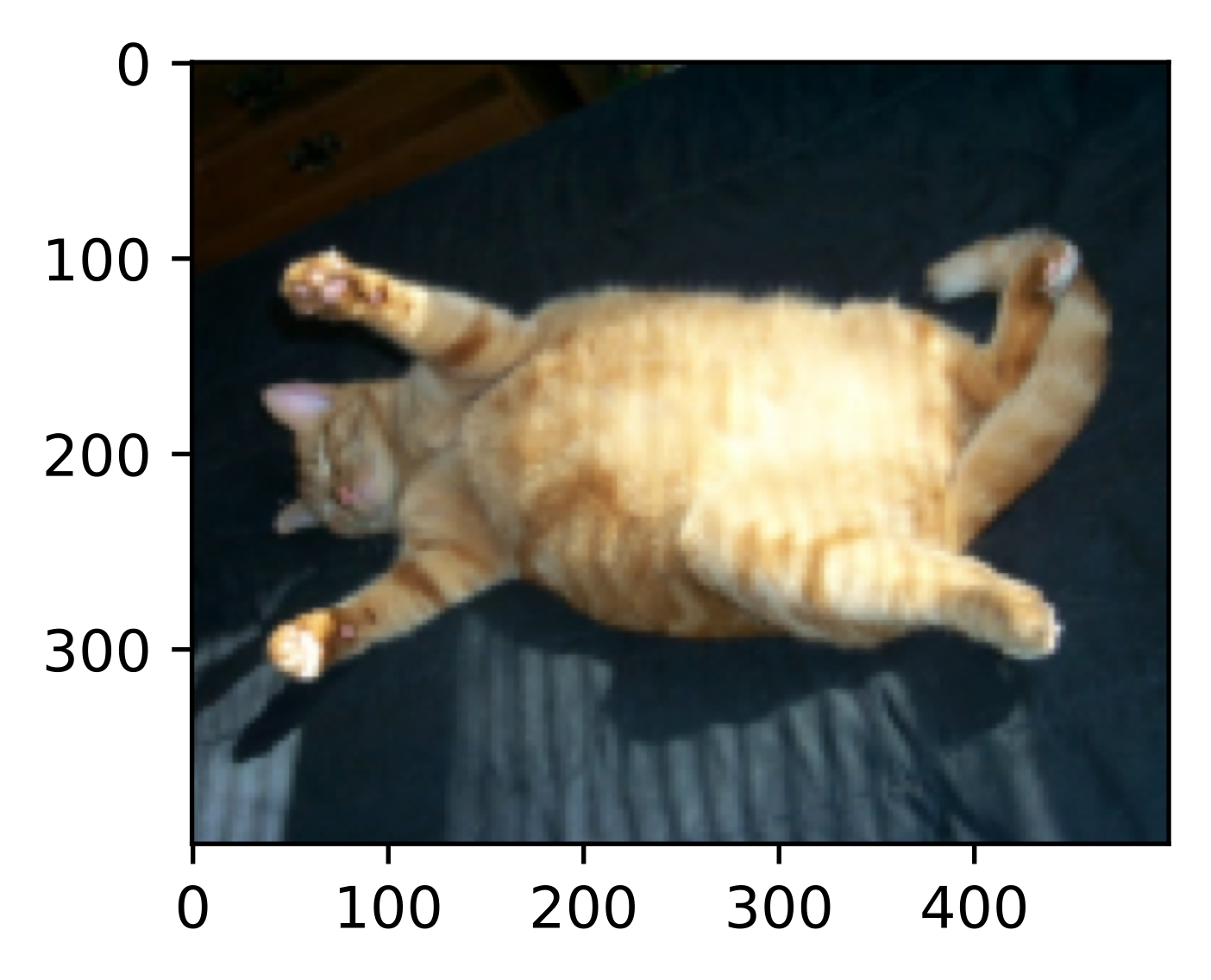 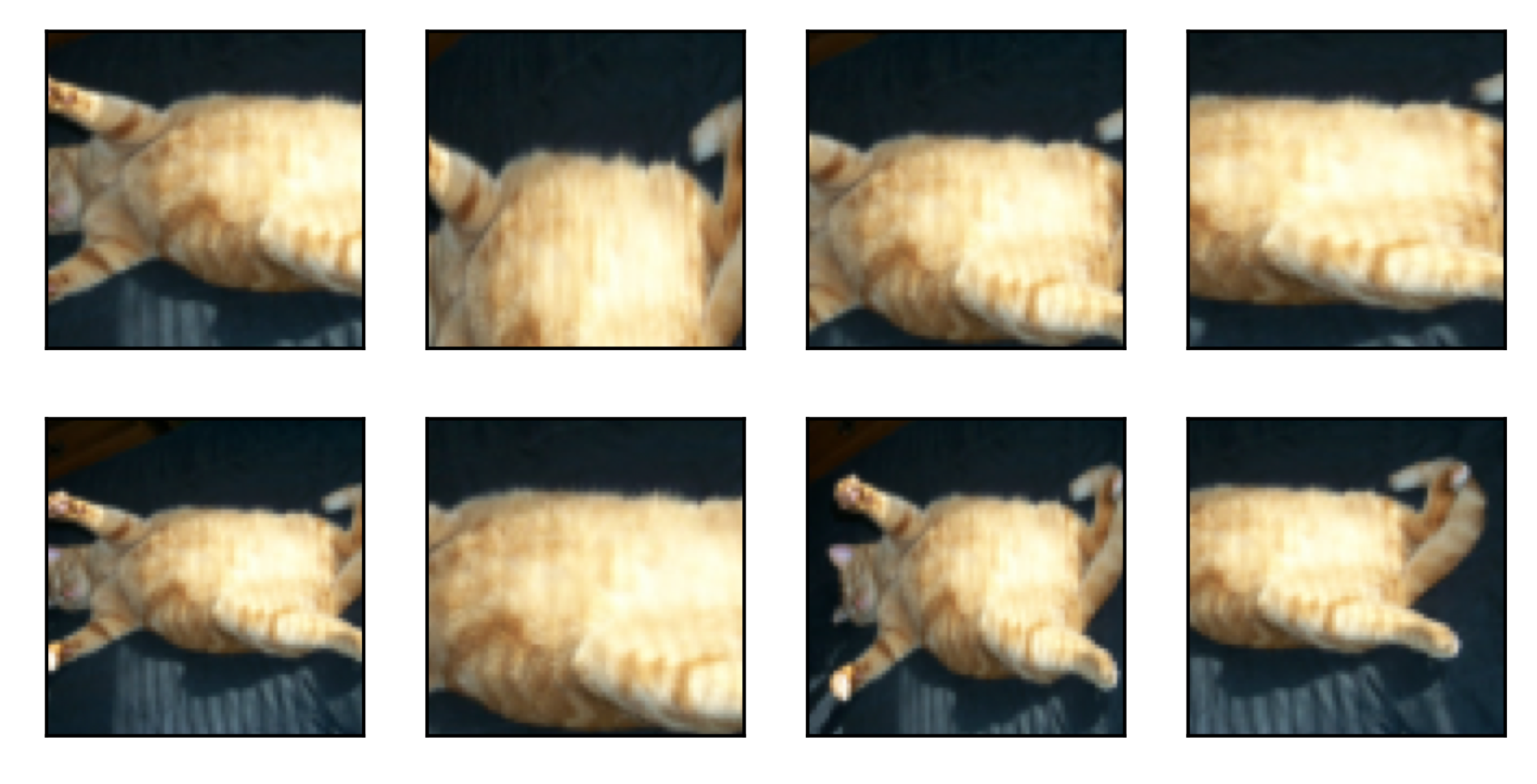 Image Augmentation
Changing color and brightness
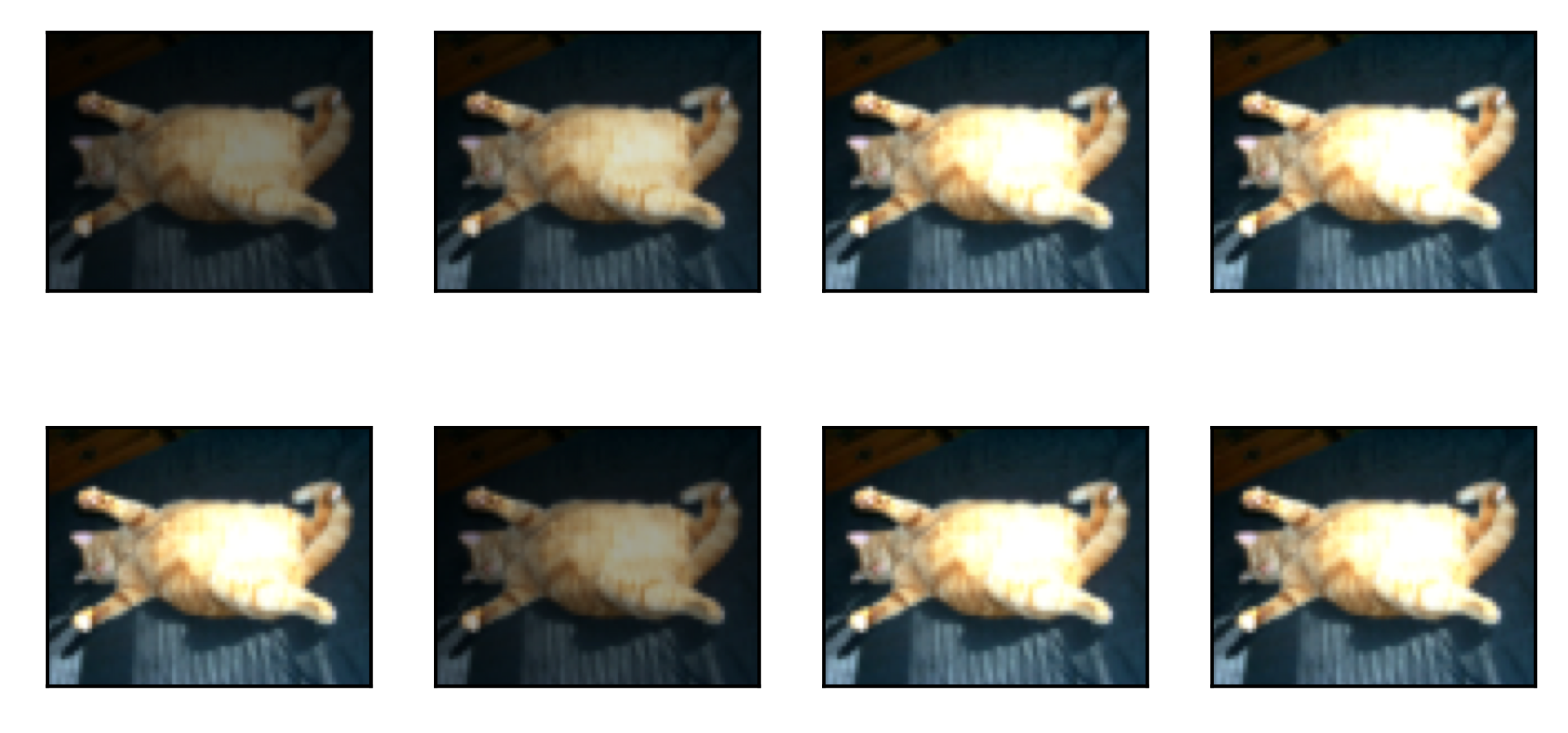 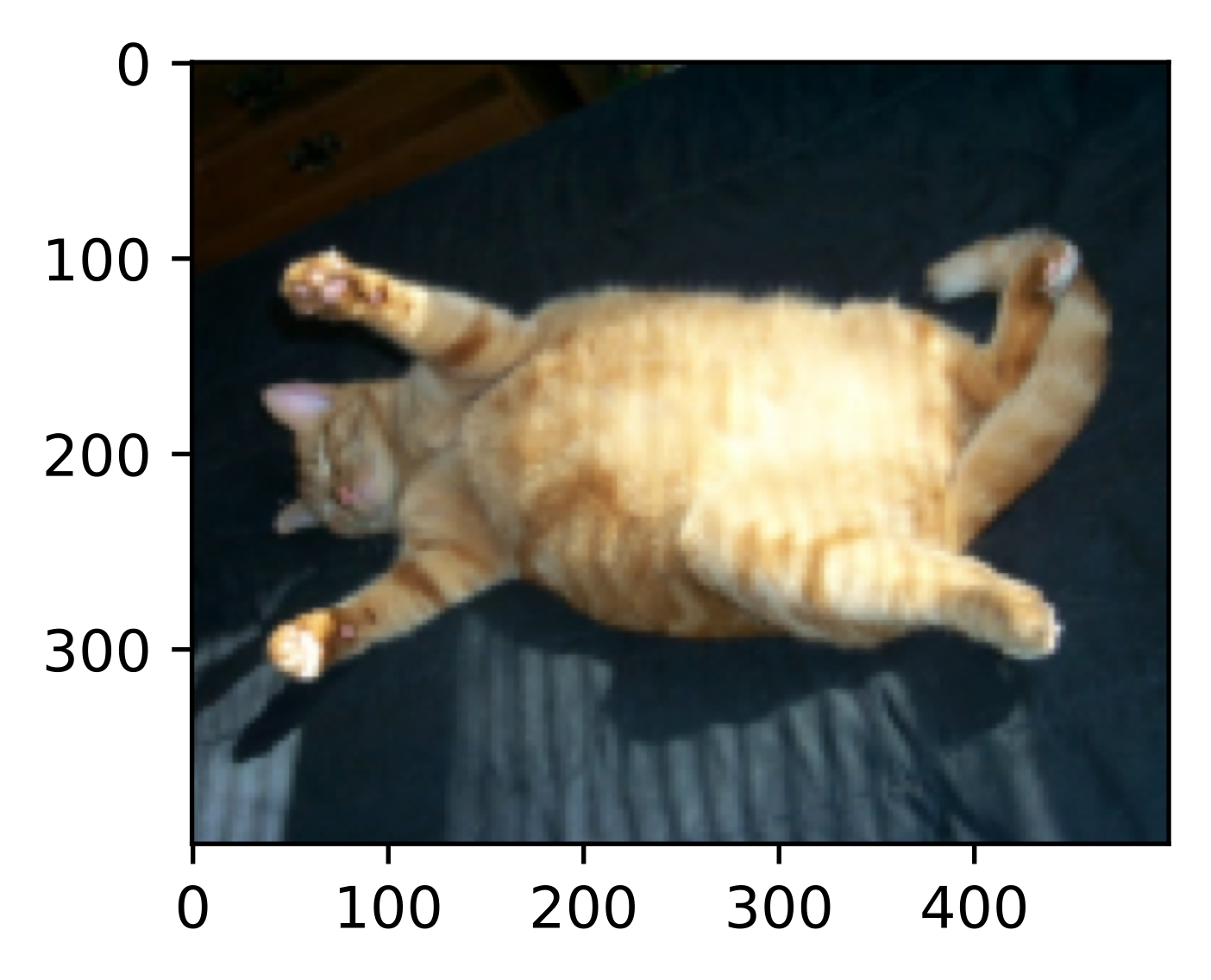 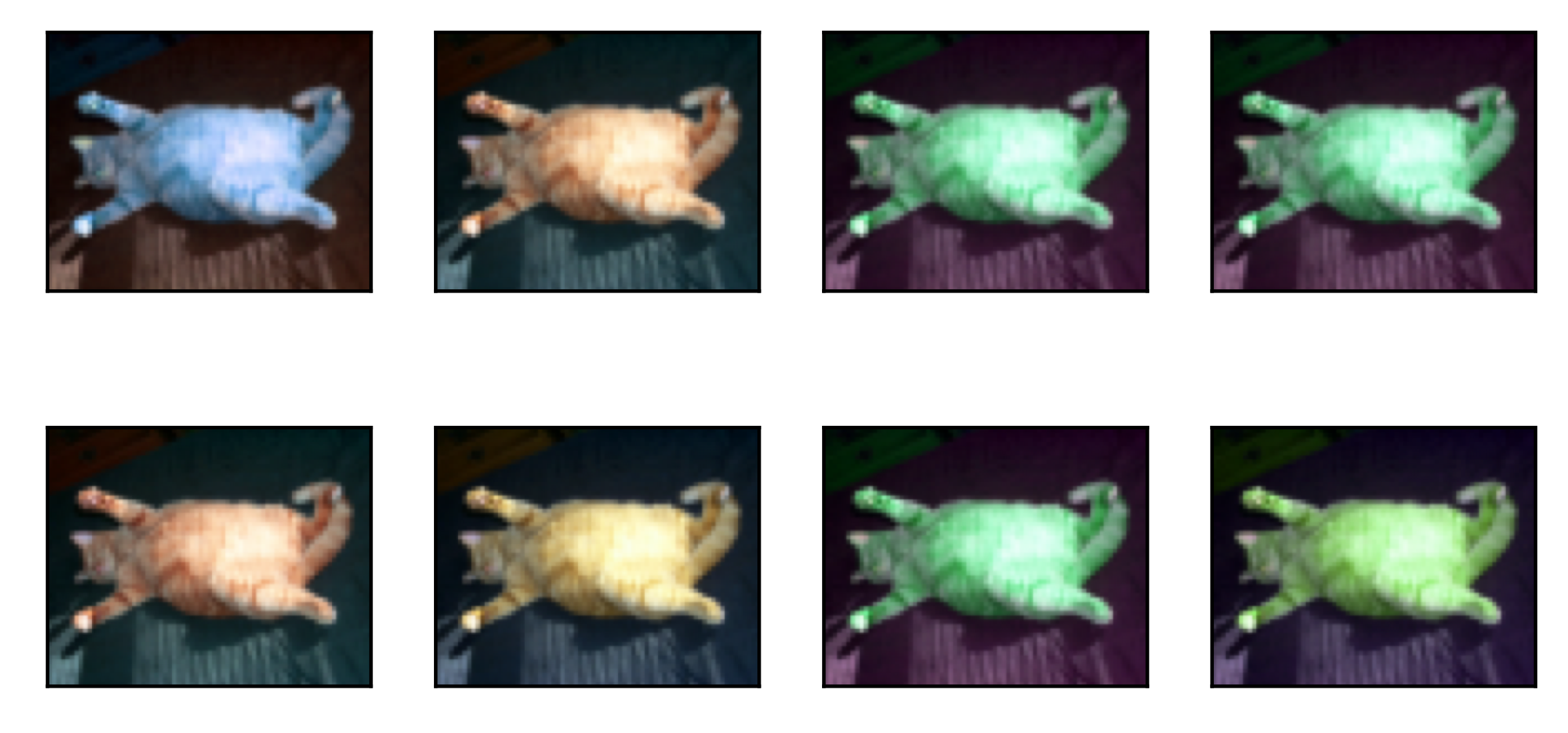 Data Splitting
Training - Validation - Test Datasets
Original set
Shuffle the dataset before the split!
Training set
Test set
Training set
Validation set
Test set
Training, tuning, and evaluation
Machine learning algorithm
More details.
Model
Final performance estimate